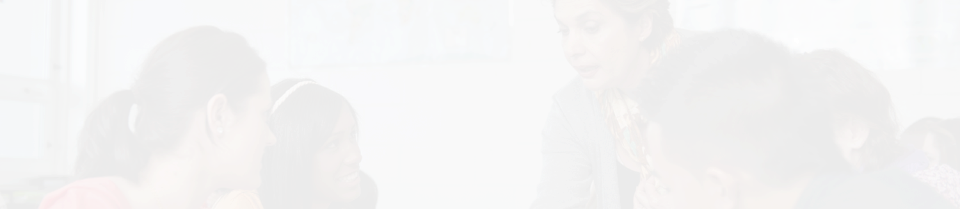 An Introduction to the Advanced Placement Program®
Como Park Senior High School
Welcome
Como Park Senior High School is committed to every student’s success.

We believe access to rigorous course work such as Advanced Placement® (AP®) plays an important role in that success.
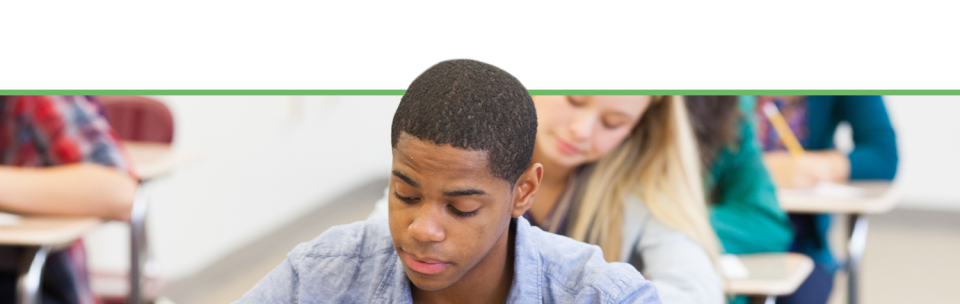 [Speaker Notes: Presenter Notes:
Some of you may be familiar with our program and for many of you this will be new information. Our program continues to grow and evolve, so we hope you’ll find this information helpful.
This is your meeting so as we go through the information, please jot down your questions and I’ll stop periodically to answer them.]
What We’ll Cover
What are Advanced Placement® Courses?
The Benefits
AP® Exams
What Is It Like to Take AP? 
Next Steps: Help Your Child Make the Best Choices
Q & A
[Speaker Notes: Presenter reviews agenda with attendees, makes sure everyone can see the screen, hear, etc.
 Presenter asks for questions prior to launching the next part of the presentation.]
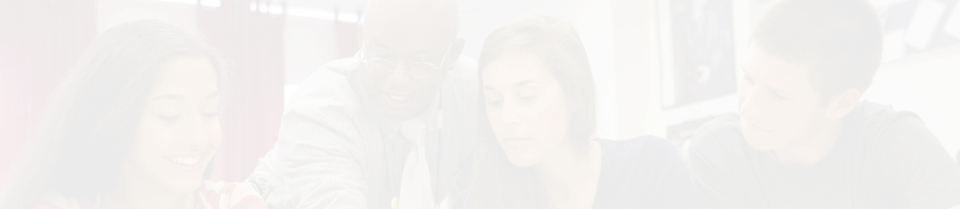 What Are Advanced Placement® Courses?
Advanced Placement ®: The Basics
AP® courses are college-level courses offered in high school
Courses reflect what is taught in top introductory college courses
Students take AP Exams at the end of the course, measuring their mastery of college-level work
A score of 3 or higher on an AP Exam can typically earn students college credit and/or placement into advanced courses in college
[Speaker Notes: Presenter can add to this information with the following points:
 Advanced Placement® is a program developed and overseen by the College Board, the not-for-profit organization that is responsible for the PSAT/NMSQT®, SAT®, and other programs and services in college readiness and college success that help more than seven million students each year prepare for a successful transition to college.]
AP® Courses at Como Park Sr.
Arts: Art History, Studio Art: Drawing Portfolio, Studio Art: 2-D Design Portfolio
English: English Language and Composition, English Literature and Composition
History and Social Sciences:  Human Geography, Macroeconomics, Microeconomics, Psychology, United States Government and Politics, United States History, World History
Mathematics and Computer Science: Calculus AB, Calculus BC, Computer Science Principles(New), Statistics
Sciences: Biology, Chemistry, Environmental Science, Physics C: Electricity and Magnetism, Physics C: Mechanics
World languages: Spanish Language and Culture
[Speaker Notes: Presenter will highlight courses in each content area]
2017-18 AP® Scholars at Como Park Sr.
273 students took  567 exams last year.
71 AP Scholars
40 AP Scholars
10 AP Scholars with Honor
21 AP Scholars with Distinction
8 National AP Scholars
AP Scholars demonstrate superior college-level achievement through AP courses and exams.  They receive an award certificate, and this achievement is acknowledged on any AP score report that is sent to colleges the following fall.
[Speaker Notes: Presenter can provide stats (if available) about the growth of the school’s AP program.

AP Scholars information [if needed]: https://apstudent.collegeboard.org/exploreap/the-rewards/scholar-awards]
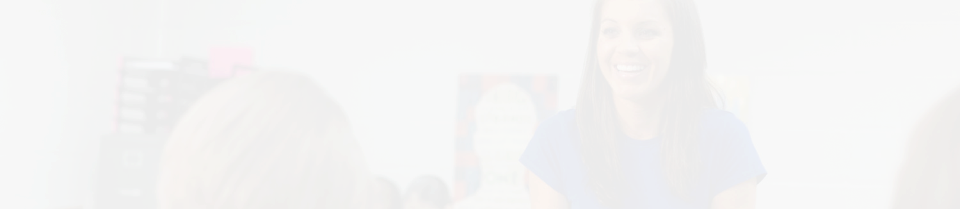 AP®: The Benefits
AP®: The Benefits
Students learn rigorous college-level content and skills
Taking AP is valued in the college admission process
AP courses are interesting and rewarding academic experiences
Opportunity to earn valuable credit and placement in college
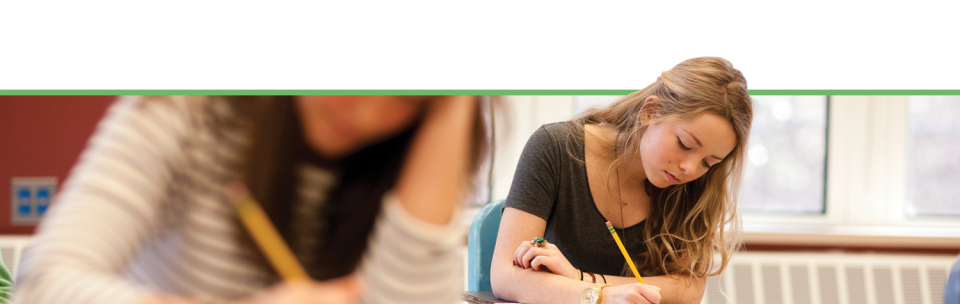 AP®: Skills & Advantages that Last a Lifetime
Taking an AP course helps students build critical thinking skills, confidence, and the essential time management and study skills needed for college success
Nationally, research shows that students who score a 3 or higher on an AP Exam typically earn higher grade point averages in college and have higher graduation rates than their non-AP peers*
*2009, The College Board, “The Relationship Between AP Exam Performance and College Outcomes"
AP® Helps Students Graduate on Time & Save Money
Students who take AP courses and exams are much more likely to complete a college degree on time.* Graduating in four years represents a significant savings on the cost of college.
Only 1 in 4 college students completes a bachelor’s degree in 4 years.
The average cost of college for a single year is $23,410** for in-state schools (tuition, fees, room/board, misc. expenses). 
*College Outcomes Comparisons by AP and Non-AP High School Experiences, The College Board, 2008 **The College Board, Trends in College Pricing 2014, Figure 1
[Speaker Notes: Presenter can add additional bullets on the college admission/college graduation rates at your school for former students in your AP courses.]
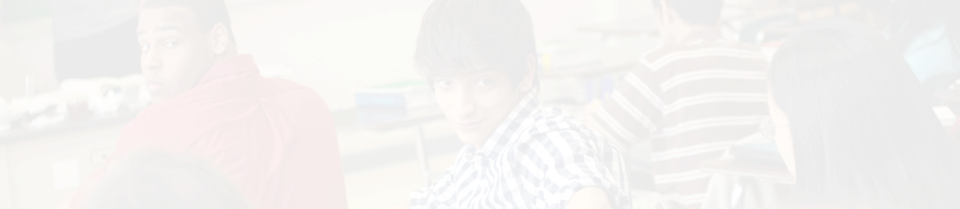 AP® Exams
AP® Exams
AP Exams are administered by schools worldwide on set dates in May each year. 
Exams are typically 2–3 hours and include:
Multiple-choice questions
Free-response items such as essays, problem solving, document-based questions and oral response
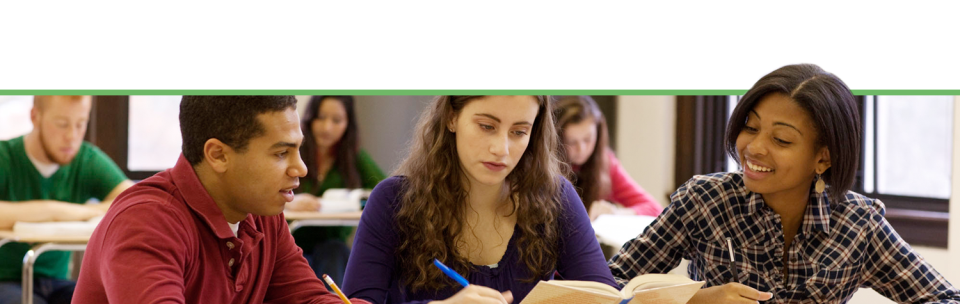 AP® Exam Fees
The exam fee for 2018 is $93 per exam.
Assistance is available for eligible students with financial need:
The College Board offers a $29 fee reduction per exam for eligible students with financial need.
However, St. Paul Public Schools will pay all AP Exam Fees for all Como Park Sr. High students.
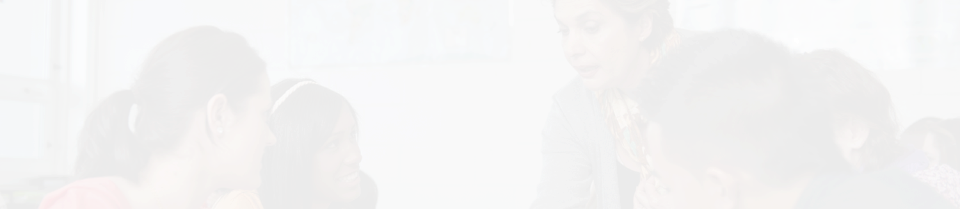 What is it like to take AP®?
AP® Myths & Realities
[Speaker Notes: Presenter: This is a good time to address any other “myths” or misperceptions that you hear from your students about the AP program.]
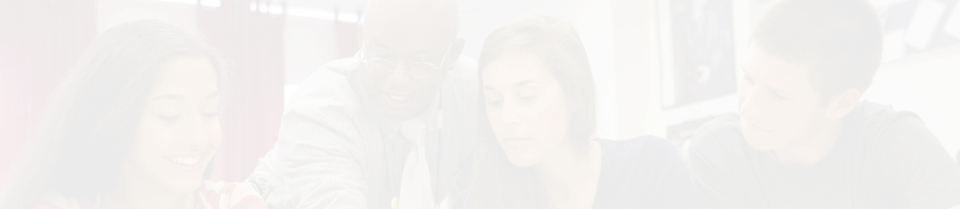 Next Steps: Help Your ChildMake the Best Choices
AP®: Start the Conversation
Help your child prepare to talk to a teacher or counselor about AP.  Here are some questions to encourage your child to think about:
What AP course is right for me? 
Before you talk to a teacher or counselor, think about what interests you:
Which courses do you enjoy most in school? In which subjects do you excel?
What college majors are you considering? What careers excite you?
Ask your counselor or teacher the following questions:
In which AP courses at our school am I likely to do well?
Are there other courses that can help me succeed in AP or prepare me for college and careers?
What steps do I need to take? 
What is our school’s enrollment deadline?
May I speak with a student who has taken an AP course?
Are there study groups or people who can offer help if I need it?
What can I do next to help me prepare for AP?
[Speaker Notes: Presenter: Encourage families to talk openly and realistically with students about the time commitment, challenges, etc., without exaggerating the difficulties. Many students take multiple AP courses and thrive. Others find better success with one or two AP courses, depending on their other school, work and home commitments.]
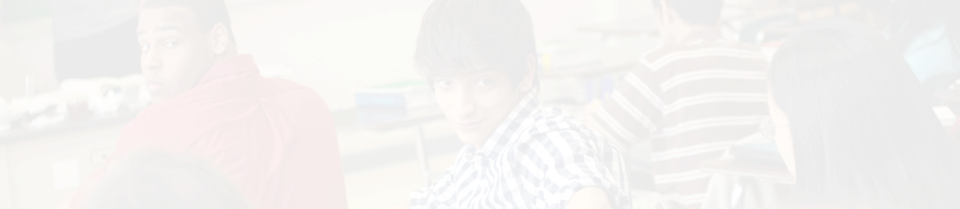 Questions and Answers